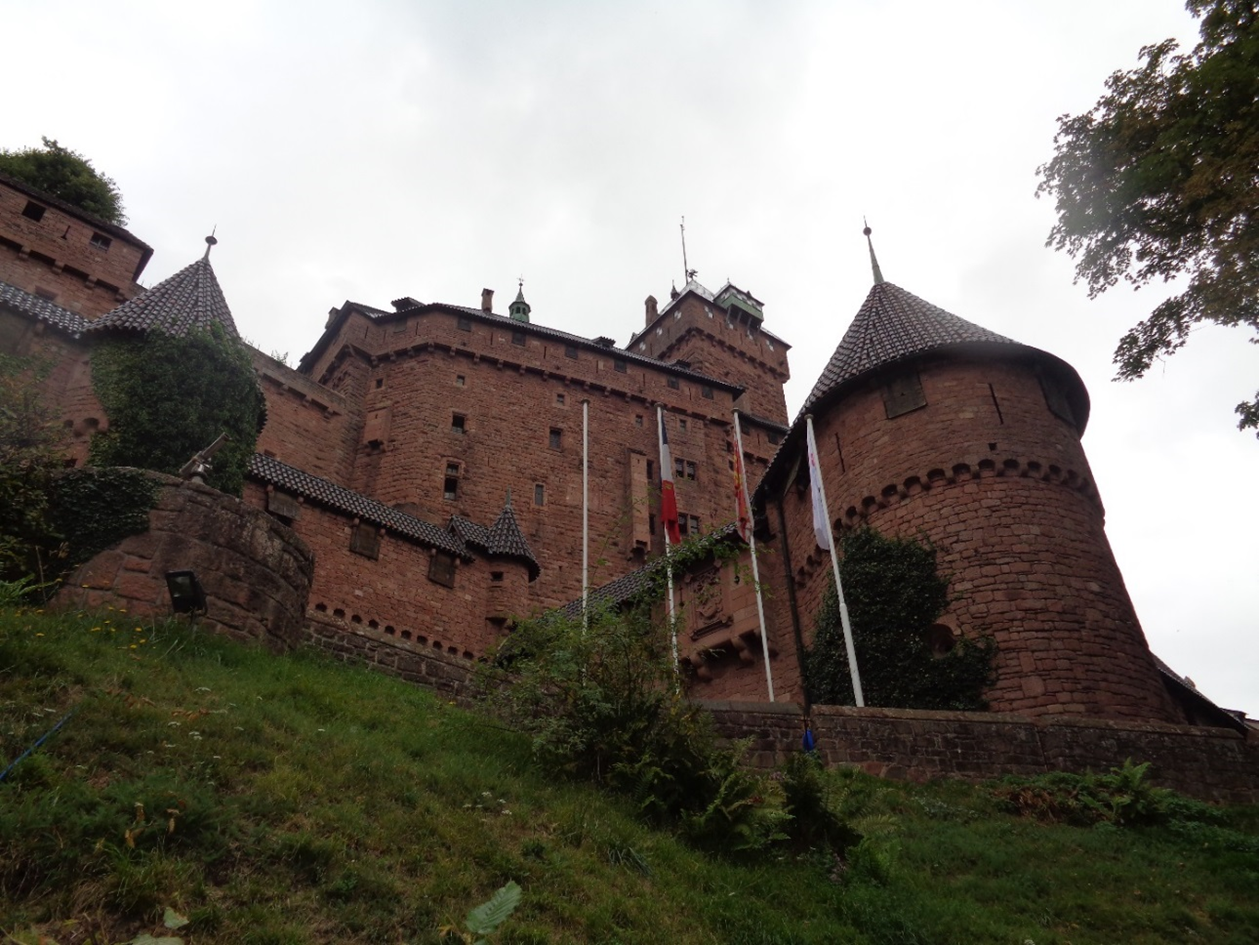 Средновековна крепост
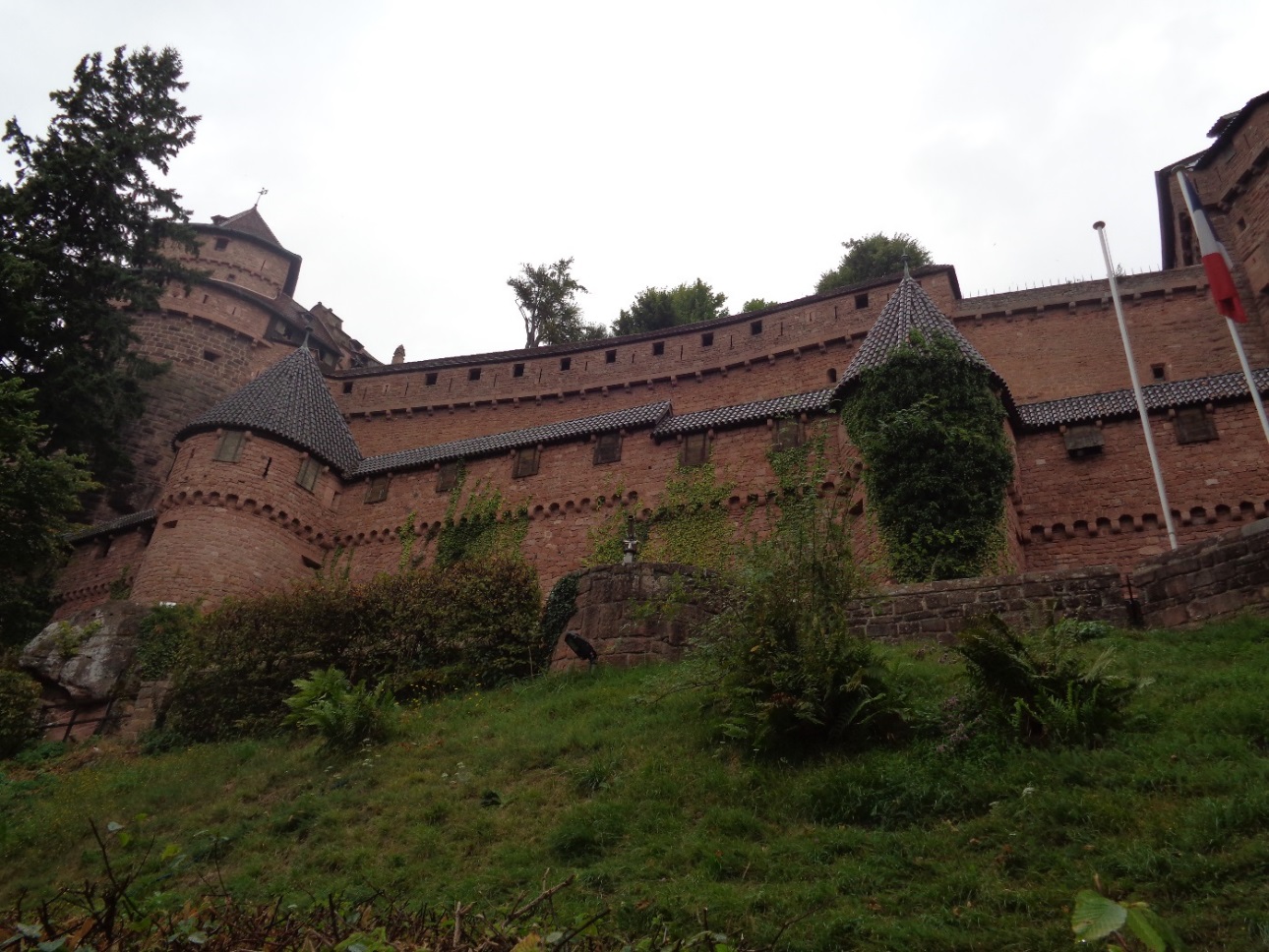